Tiết 91
THỰC HÀNH TIẾNG VIỆT
GV: Nguyễn THị Huế- THCS Ngọc Mỹ
Lớp dạy: 6D
Ngày dạy: 26 tháng 2 năm 2025
[Speaker Notes: .]
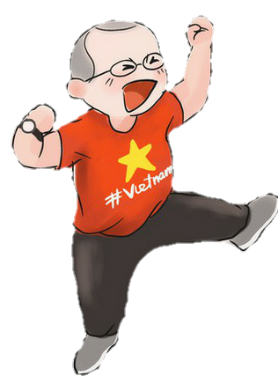 Xây Dựng Đội Hình Cùng
HLV Park Hang Seo
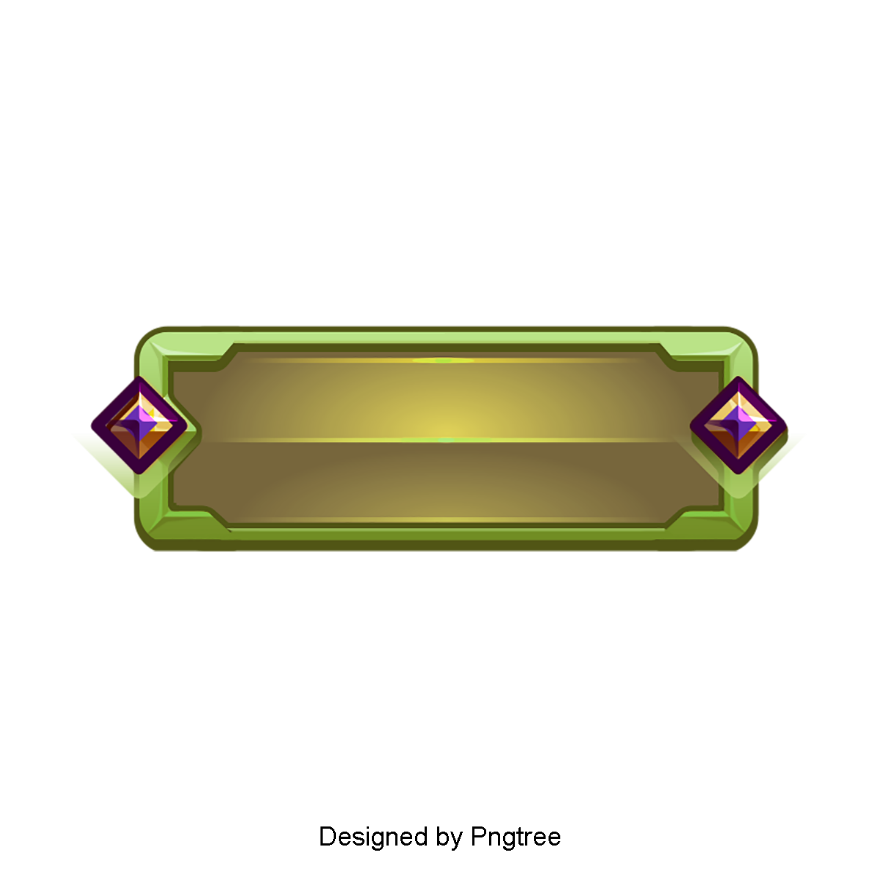 PLAY
[Speaker Notes: .]
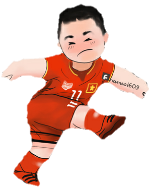 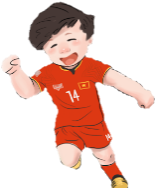 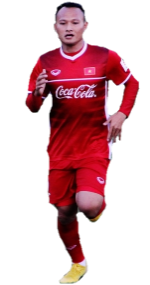 11
10
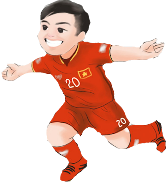 A.Đ
C.P
9
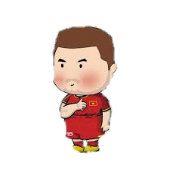 8
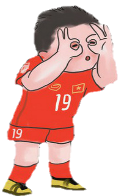 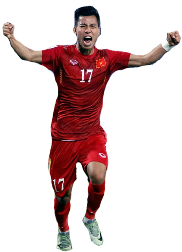 T.H
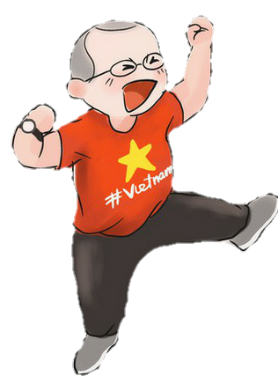 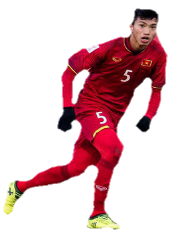 V.Đ
7
6
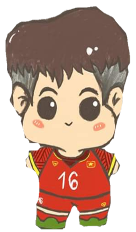 Q.H
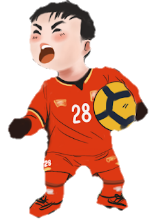 Đ.H
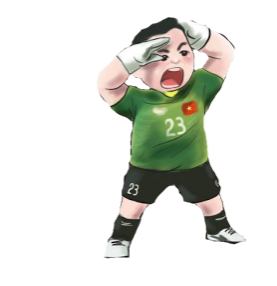 5
4
3
2
V.V.T
Đ.V.H
Đ.D.M
T.Đ.T
1
Đ.V.L
[Speaker Notes: .]
7. Phép lặp, phép điệp từ, phép điệp ngữ có gì giống nhau?
A. Đều lặp đi, lặp lại một từ, cụm từ
B. Lặp đi, lặp lại các yếu tố thanh điệu trong câu
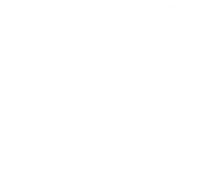 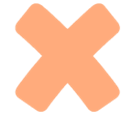 C. Đều lặp đi, lặp lại các từ ngữ ở đầu câu
D. Đều lặp đi, lặp lại các từ ngữ ở cuối câu
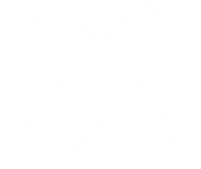 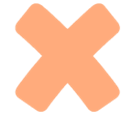 [Speaker Notes: .]
1. Điệp ngữ là gì?
A. Là một biện pháp tu từ trong văn học.
B. Là một BPTT trong văn học, chỉ việc lặp đi lặp lại một từ, một  cụm từ để nhấn mạnh vấn đề được nói đến.
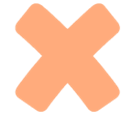 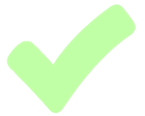 C. Là một BPTT trong văn học, chỉ việc lặp đi lặp lại một cụm từ.
D. Là một BPTT trong văn học nhằm nhấn mạnh vấn đề được nói đến.
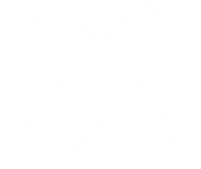 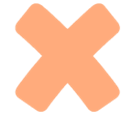 [Speaker Notes: .]
2. Điệp ngữ có mấy dạng?
A. 2 dạng
B. 3 dạng
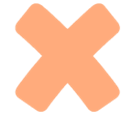 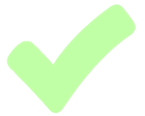 C. 4 dạng
D. Không xác định được
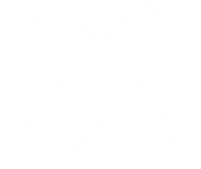 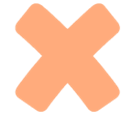 [Speaker Notes: .]
3. Hãy xác định kiểu điệp ngữ trong khổ thơ dưới đây:
Nhóm bếp lửa ấp iu nồng đượm
Nhóm niềm yêu thương khoai sắn ngọt bùi
Nhóm nồi xôi gạo mới sẻ chung vui
Nhóm dậy cả những tâm tình tuổi nhỏ
A. Điệp ngữ cách quãng
B. Điệp ngữ nối tiếp
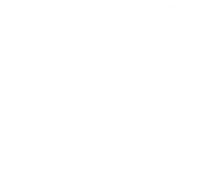 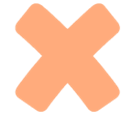 C. Điệp ngữ chuyển tiếp
D. Cả B,C đều đúng
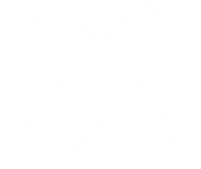 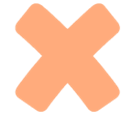 4. Câu thơ sau sử dụng BPTT gì?
“Ta làm con chim hót
Ta làm một cành hoa..”
A. So sánh
B. Nhân hóa
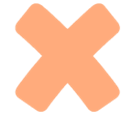 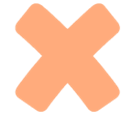 C. Điệp từ
D. Nói quá
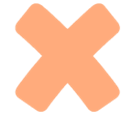 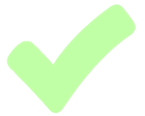 5. giải thích nghĩa của từ «lẫm liệt»
A. Dáng vẻ hiên ngang
B. Vẻ oai nghiêm
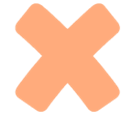 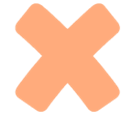 C. Dáng vẻ hùng dũng
D. Cả 3 đáp án trên
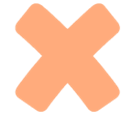 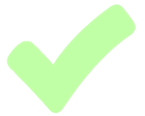 6. Em hãy liệt kê các từ đồng nghĩa với từ «hi sinh»
 từ trần, đi, chết, nằm xuống, thôi rồi...
8. Em hãy giải thích nghĩa của từ «hoảng hốt»
 Hoảng loạn, lo lắng, sợ hãi
9. Em hãy đưa ra một từ rồi chọn  một bạn trong lớp giải thích từ đó nhé!
11. Theo em, phần chú thích dưới mỗi văn bản có tác dụng chính là gì?
 Giúp chúng ta hiểu nghĩa của từ đó
10. Chia sẻ suy nghĩ của em về đội tuyển bóng đá của Việt Nam khi có ông Park Hang Seo dẫn dắt.
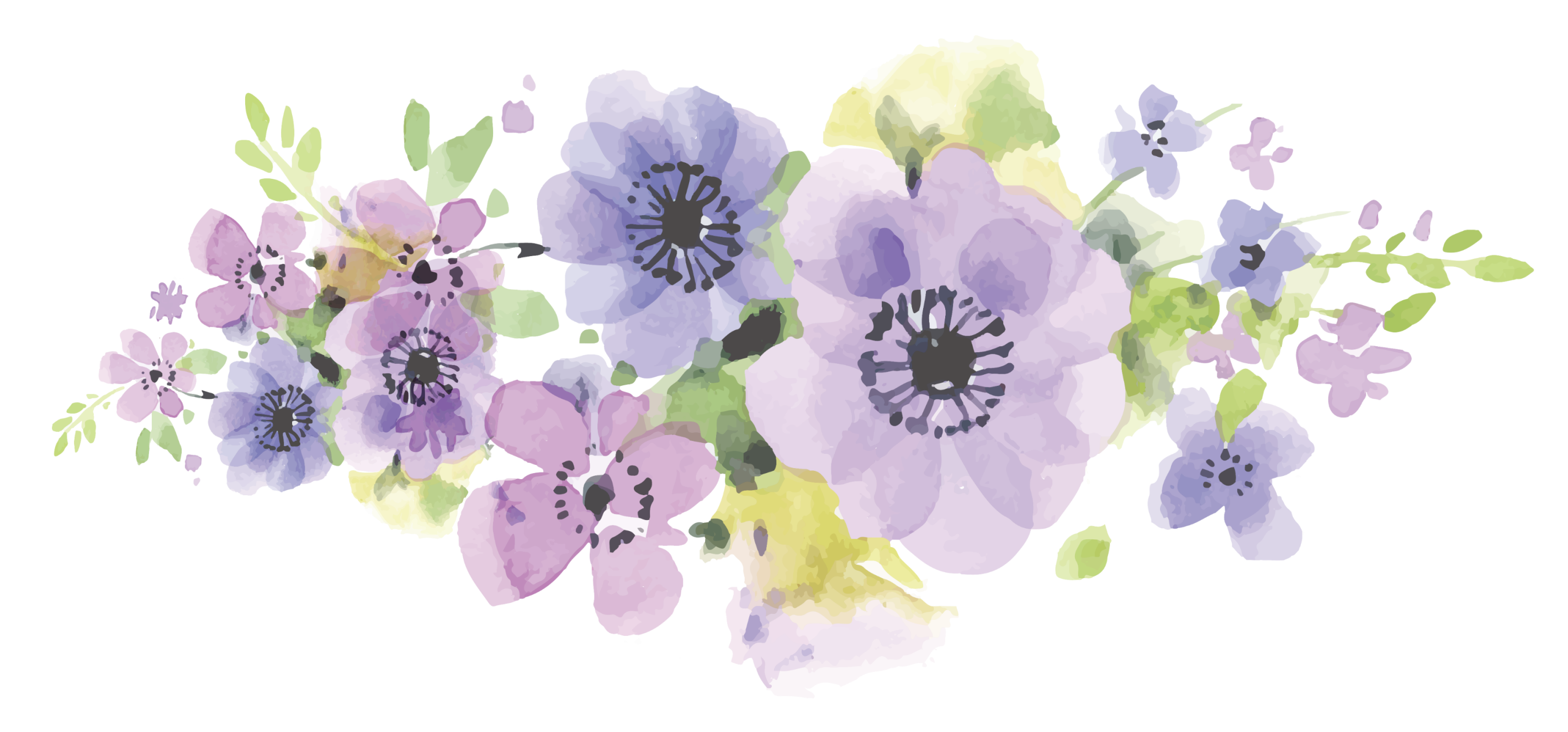 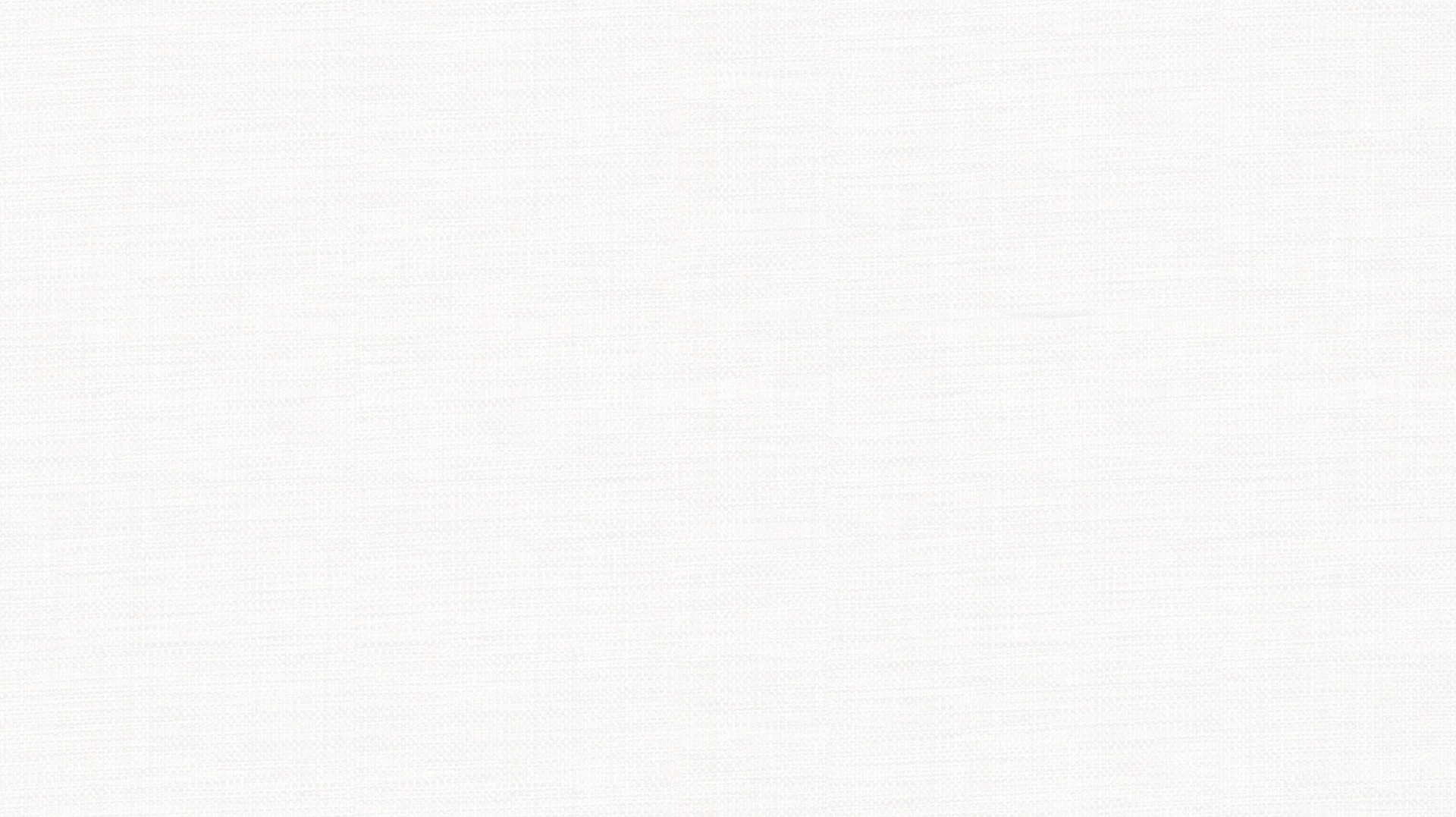 THỰC HÀNH TIẾNG VIỆT
[Speaker Notes: .]
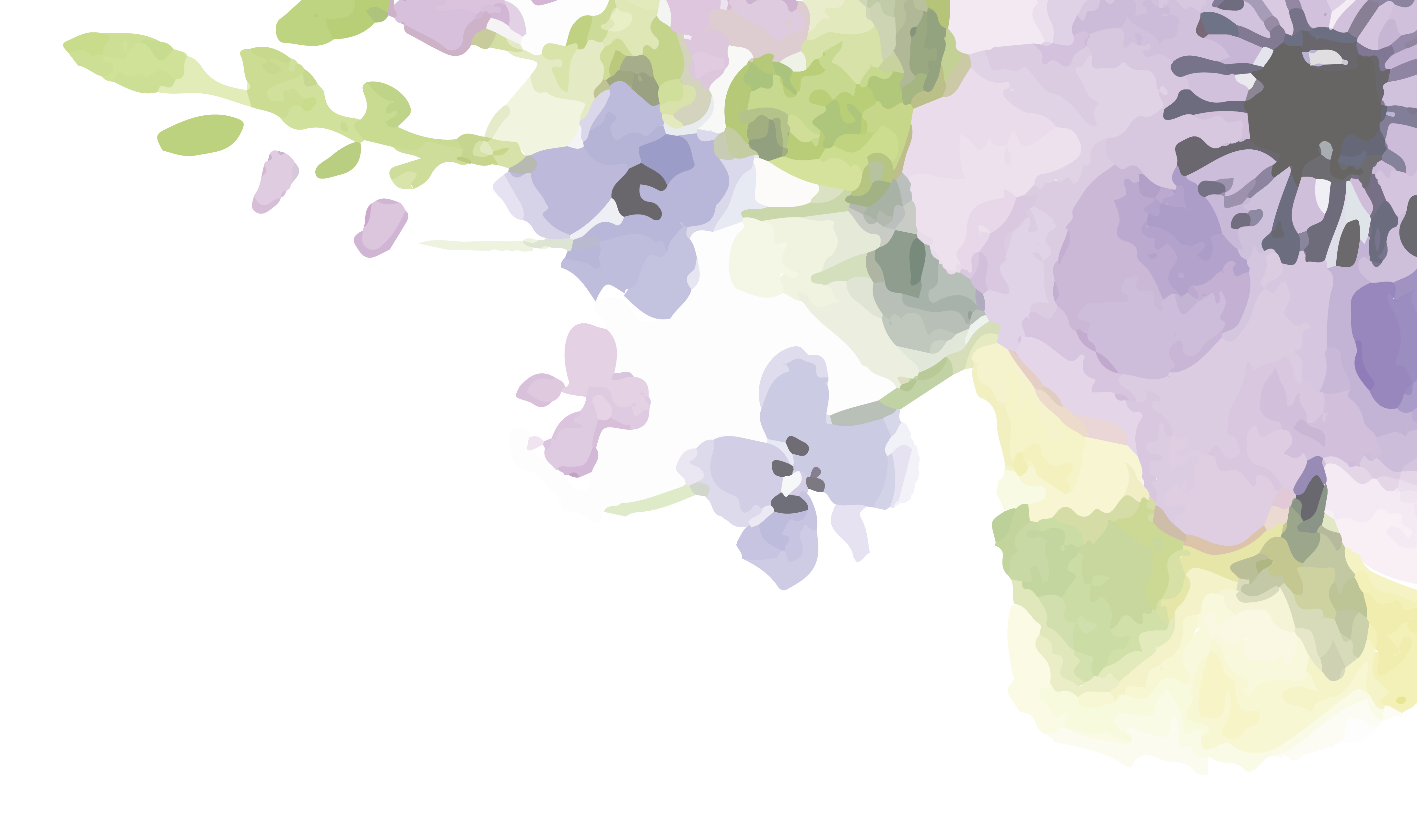 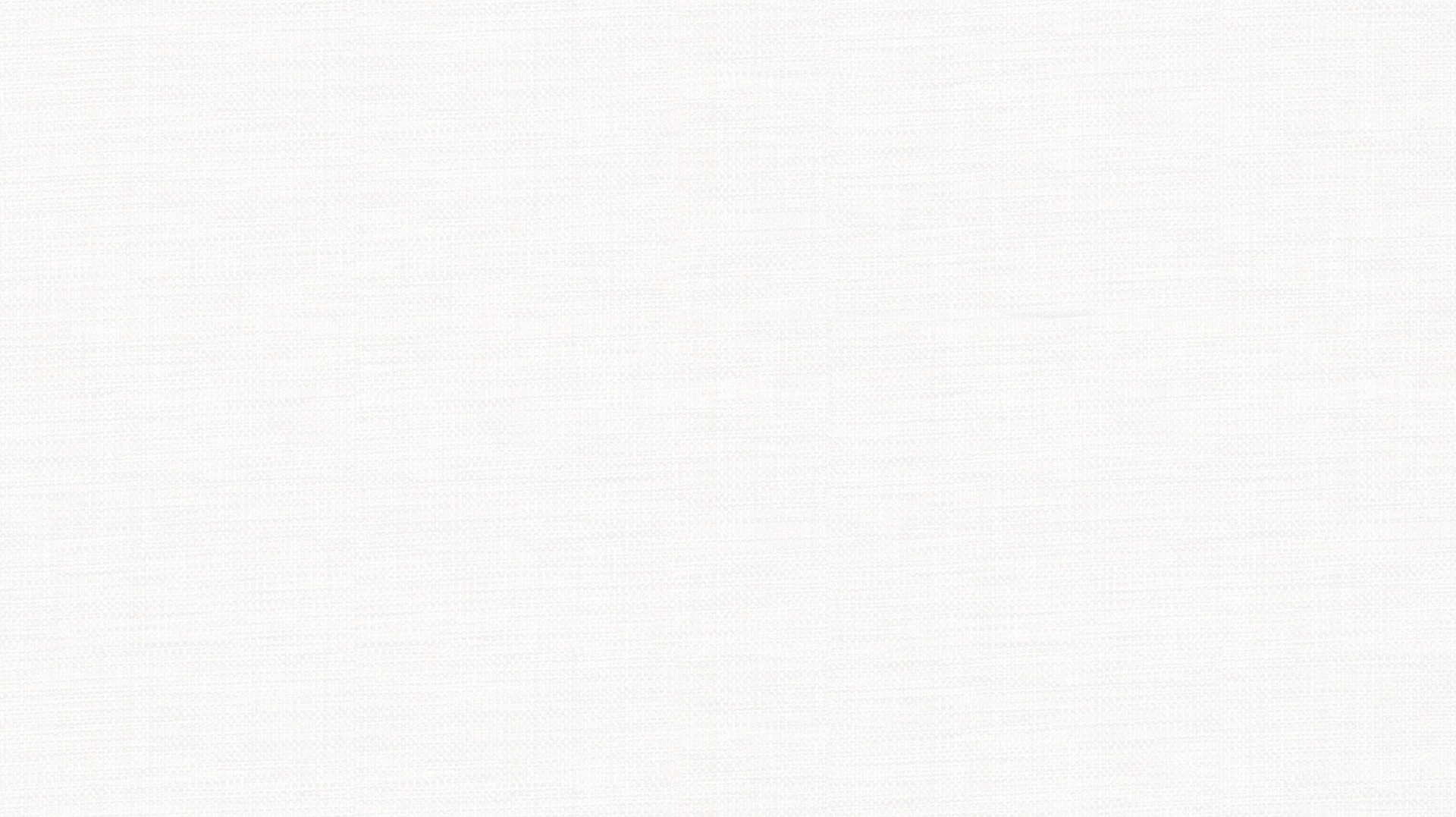 II. LUYỆN TẬP
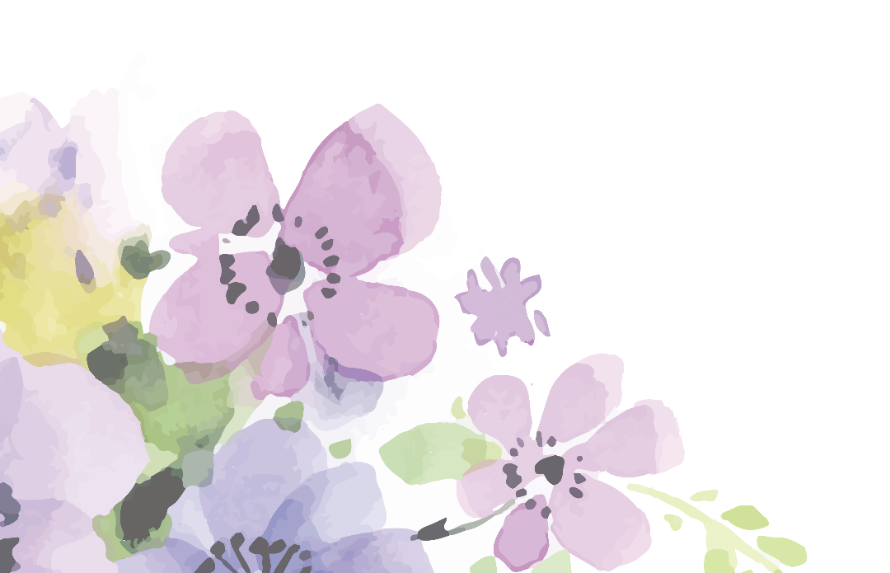 [Speaker Notes: .]
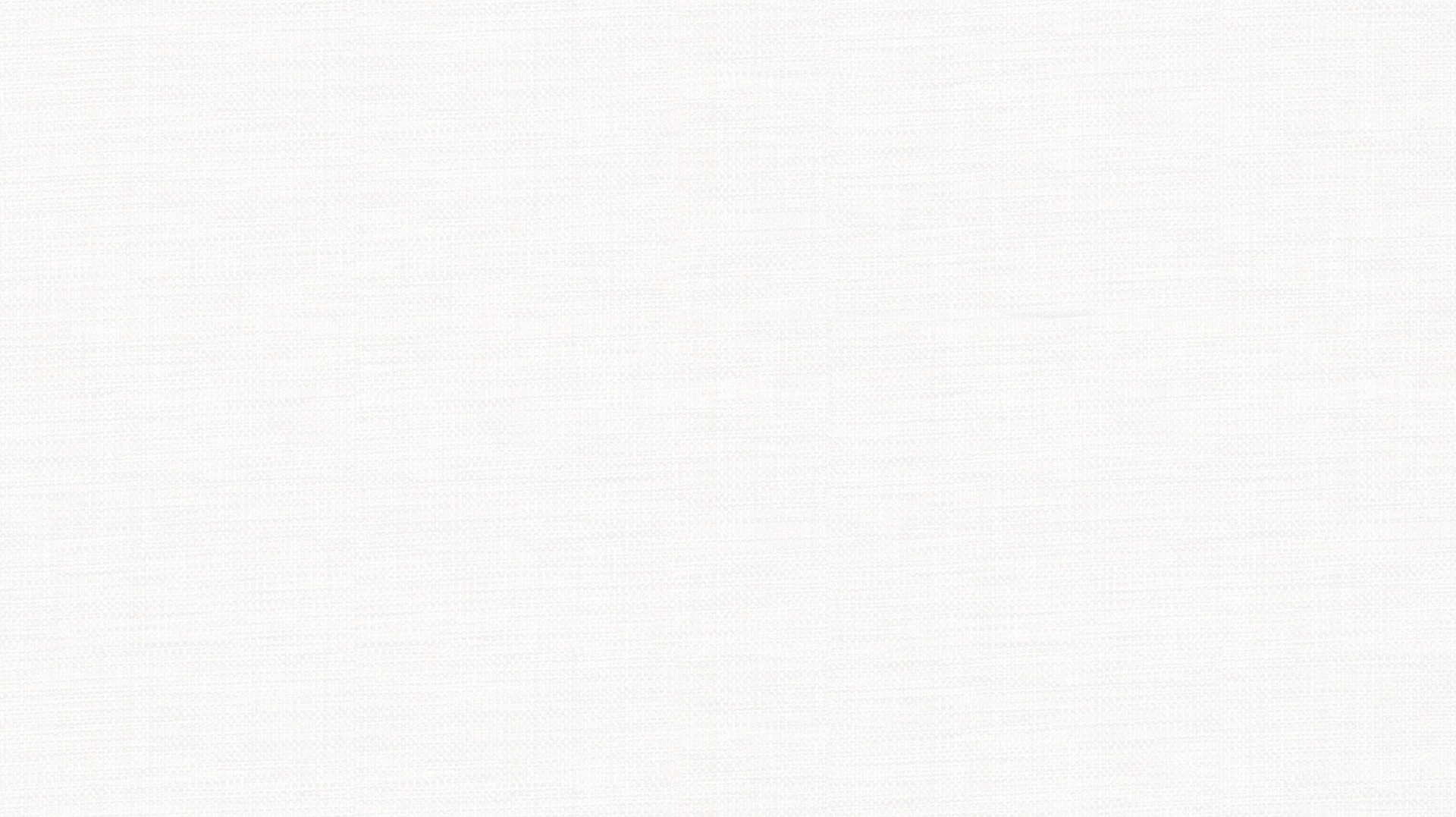 Bài tập 1/Tr35
Giải thích nghĩa của các từ ngữ in đậm trong những câu sau:
Quanh năm hai vợ chồng chăm chút cho nên cây khế xanh mơn mởn, quả lúc lỉu sát đất, trẻ lên ba cũng với tay được.
Từ đó ròng rã một tháng trời, hang ngày chim cứ đến ăn vào lúc sáng sớm làm quả vợi hẳn đi.
[Speaker Notes: .]
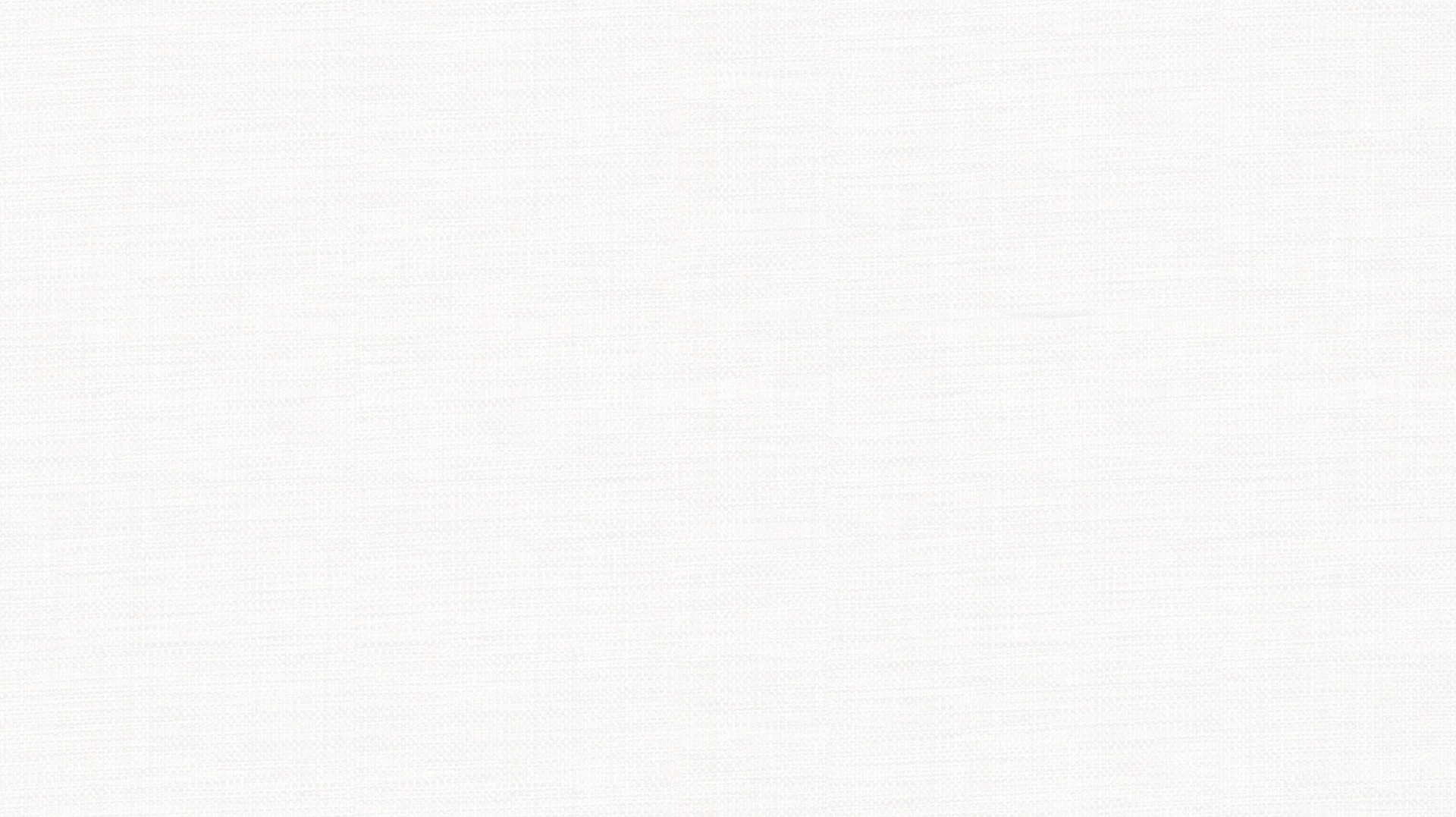 Bài tập 1/Tr35
PHIẾU HỌC TẬP
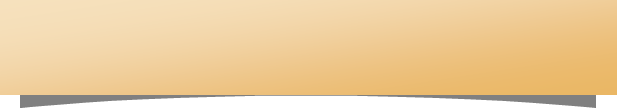 xanh non và tươi tốt.
(trạng thái) nhiều quả trên khắp các cành
(thời gian) kéo dài liên tục
Giảm đi (bớt đi) đáng kể
[Speaker Notes: .]
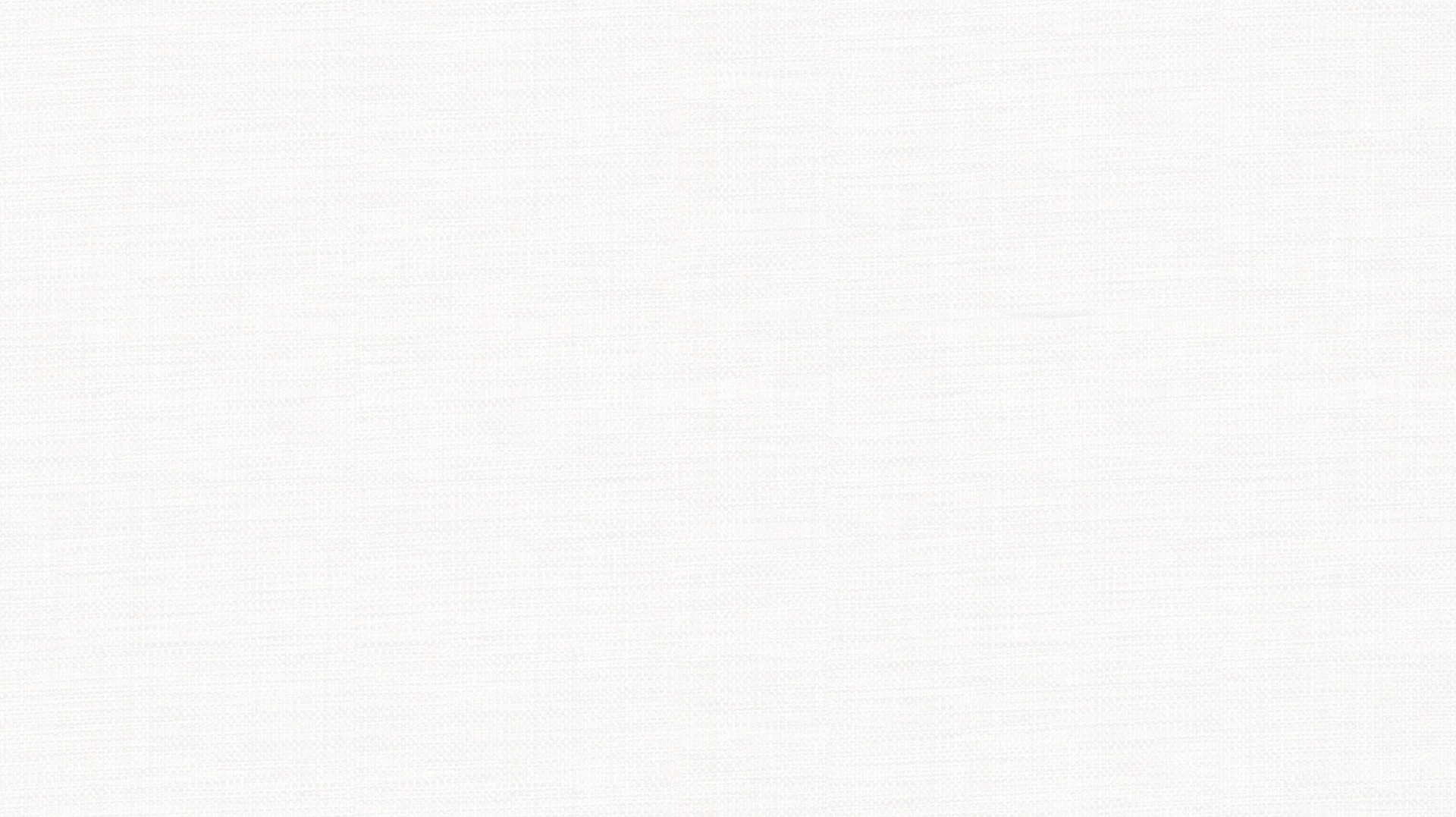 Bài tập 2/Tr35
[Speaker Notes: .]
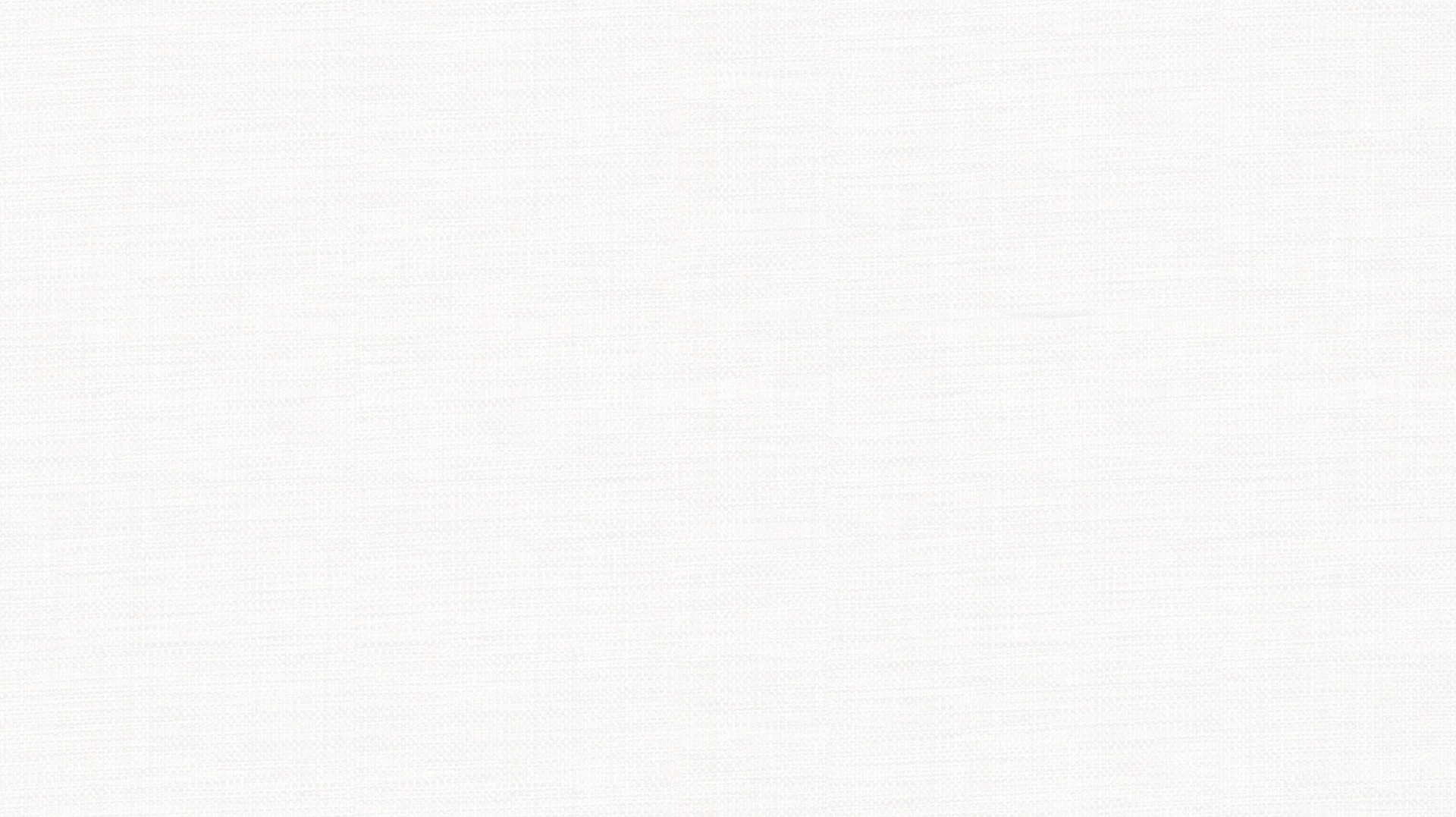 HOẠT ĐỘNG NHÓM THEO BÀN
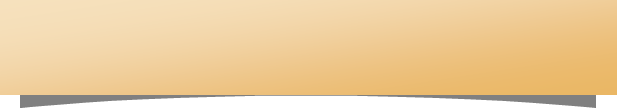 từ tốn, biết điểm dừng
Nghe lời chim may một túi
Cuống quýt bàn cãi may túi, định may nhiều túi
Tham lam, nôn nóng
Trèo, trèo lên lưng
ôn tồn, bình tĩnh
Tót, tót ngay lên lưng
vội vàng, sỗ sàng, thô lỗ
hoa mắt vì của quý, mê mẩn tâm thần, quên đói, quên khát, lấy thêm, cố nhặt vàng và kim cương.
tham lam vô độ, mất hết lí trí
Không dám vào, chỉ dám nhặt ít
cẩn trọng, từ tốn, không tham lam
[Speaker Notes: .]
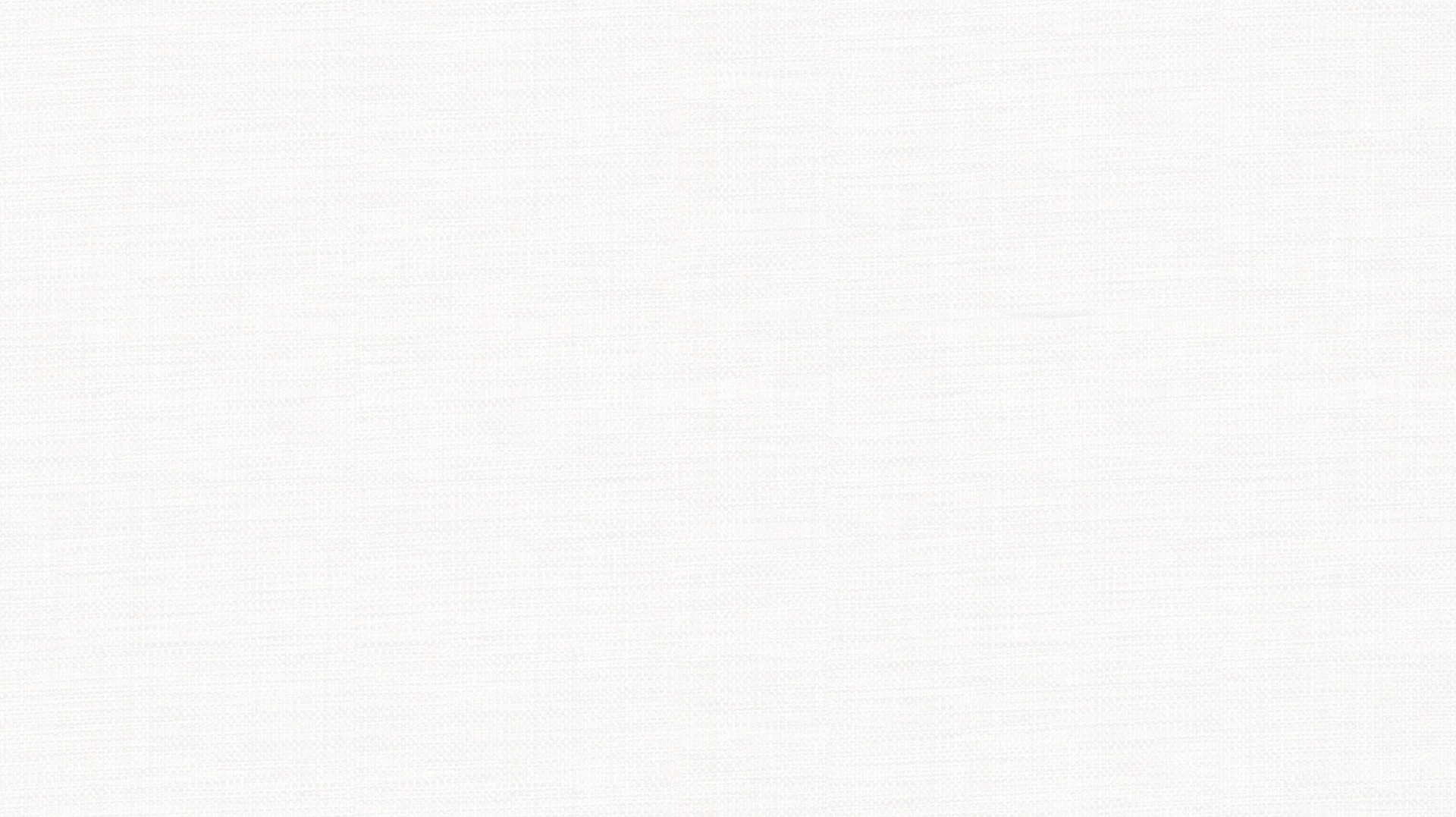 Bài tập 2/Tr35
b. Giải thích nghĩa của những động từ hoặc cụm động từ :
- nghe lời chim: lắng nghe và làm theo lời chỉ dẫn của chim
- cuống quýt: vội vã, rối rít do bị cuống, không bình tĩnh
- tót: di chuyển tới một nơi khác bằng động tác rất nhanh, gọn và đột ngột
- mê mẩn tâm thần: tâm trí, tinh thần không còn tỉnh táo hoặc quá say mê đến mất bình tĩnh
[Speaker Notes: .]
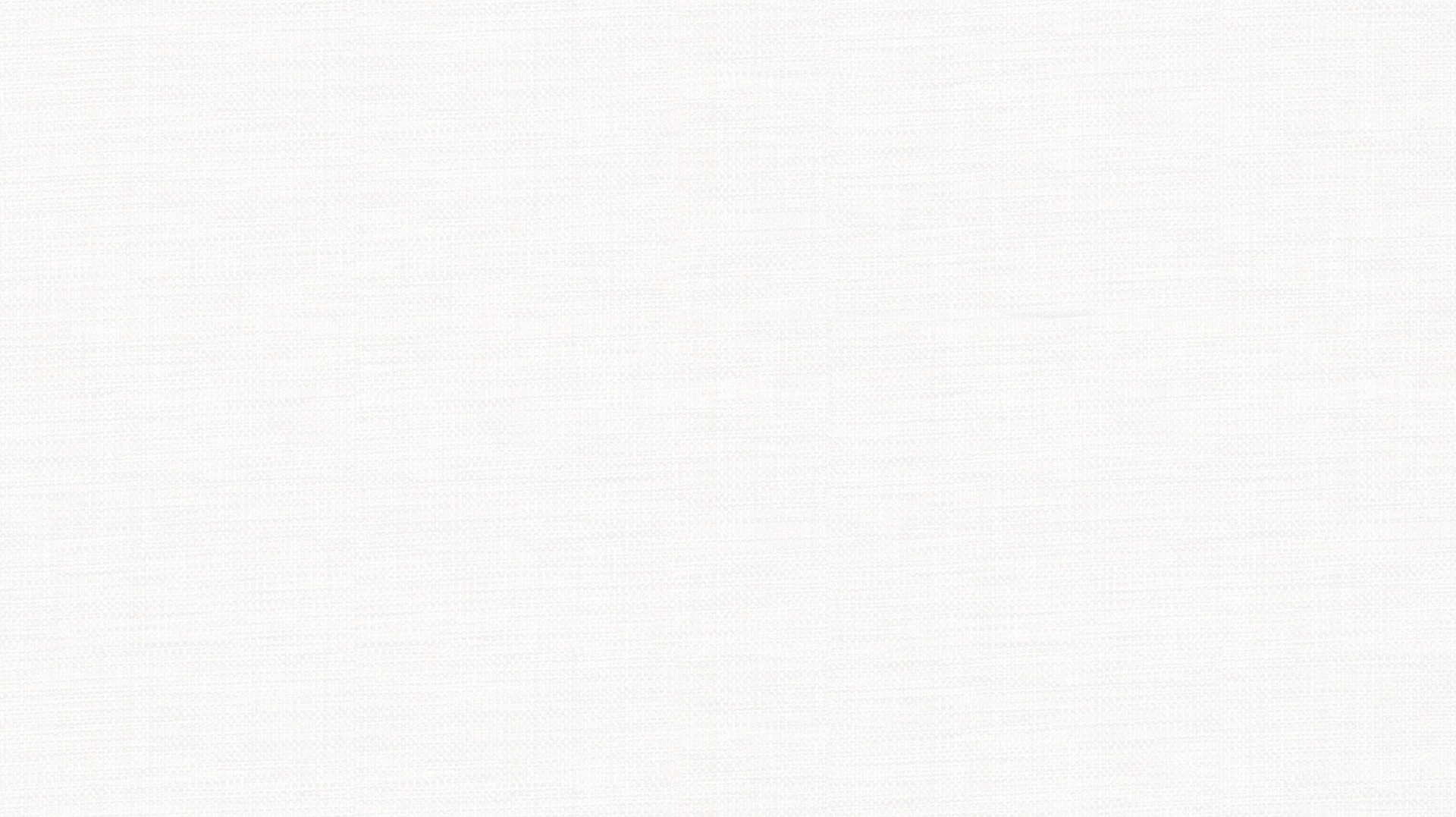 Bài tập 3/Tr36
a. Quân sĩ mười tám nước ăn mãi, ăn mãi nhưng niêu cơm bé xíu cứ ăn hết lại đầy.
- Hiện tượng lặp đi lặp lại một số từ ngữ: ăn mãi, ăn mãi 
 Biện pháp tu từ: điệp ngữ 
- Tác dụng: Nhấn mạnh hành động “ăn”: ăn mãi, ăn mãi nghĩa là ăn rất lâu, và rất nhiều như thể không bao giờ dừng.
[Speaker Notes: .]
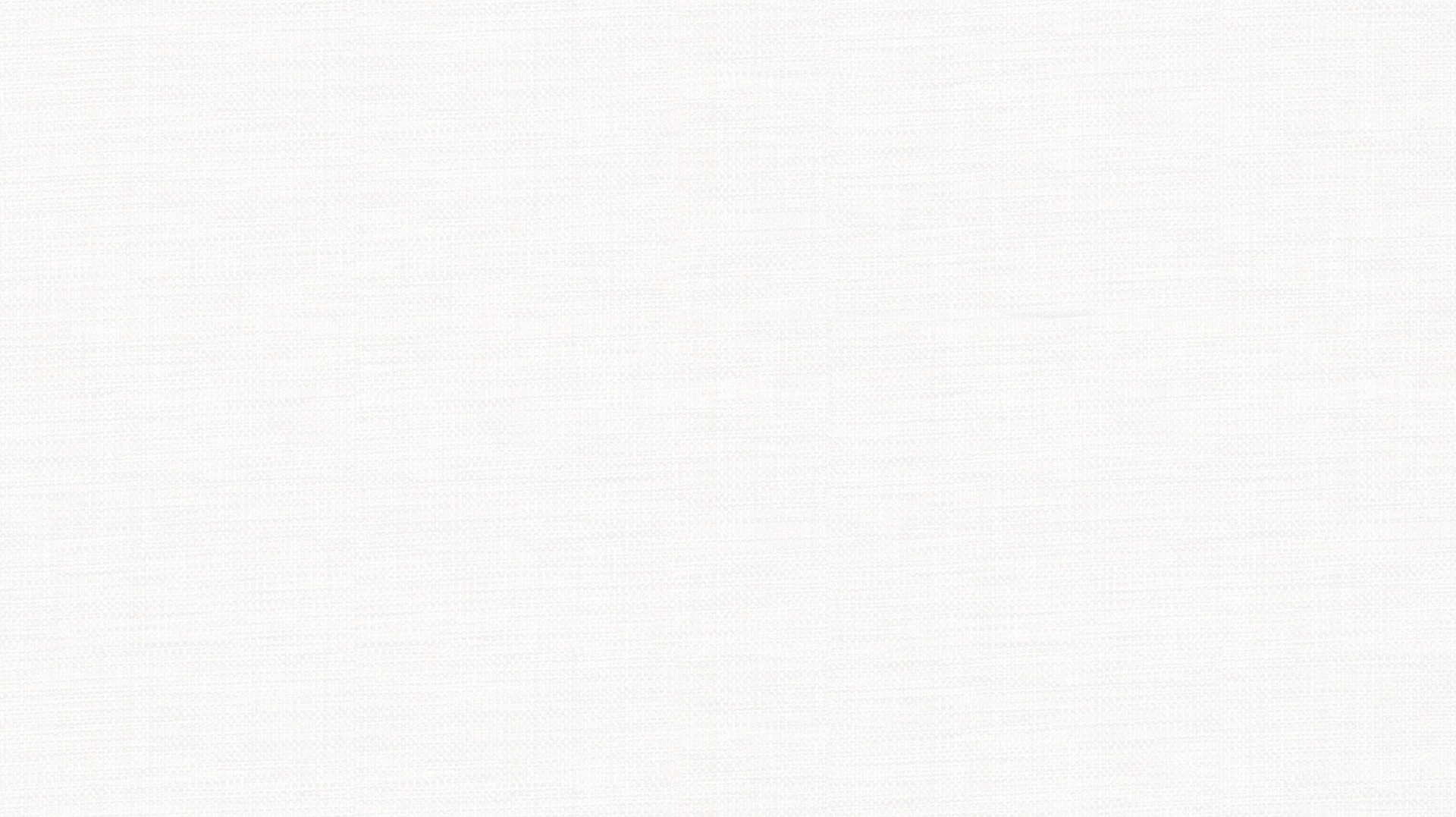 Bài tập 3/Tr36
b. Chim bay mãi, bay mãi, qua bao nhiêu là miền, hết đồng ruộng đến rừng xanh, hết rừng xanh đến biển cả.
- Hiện tượng lặp đi lặp lại một số từ ngữ: bay mãi, bay mãi; hết... đến..., hết ...đến...  Biện pháp tu từ: điệp ngữ 
- Tác dụng: Nhấn mạnh hành động “bay”: “bay mãi, bay mãi” có nghĩa là bay rất xa, rất lâu; ý rất xa còn nhấn mạnh thêm cả điệp ngữ “hết đồng ruộng đến rừng xanh, hết rừng xanh đến biển cả” nghĩa là khoảng không gian cứ nối tiếp nhau tưởng như vô tận.
[Speaker Notes: .]
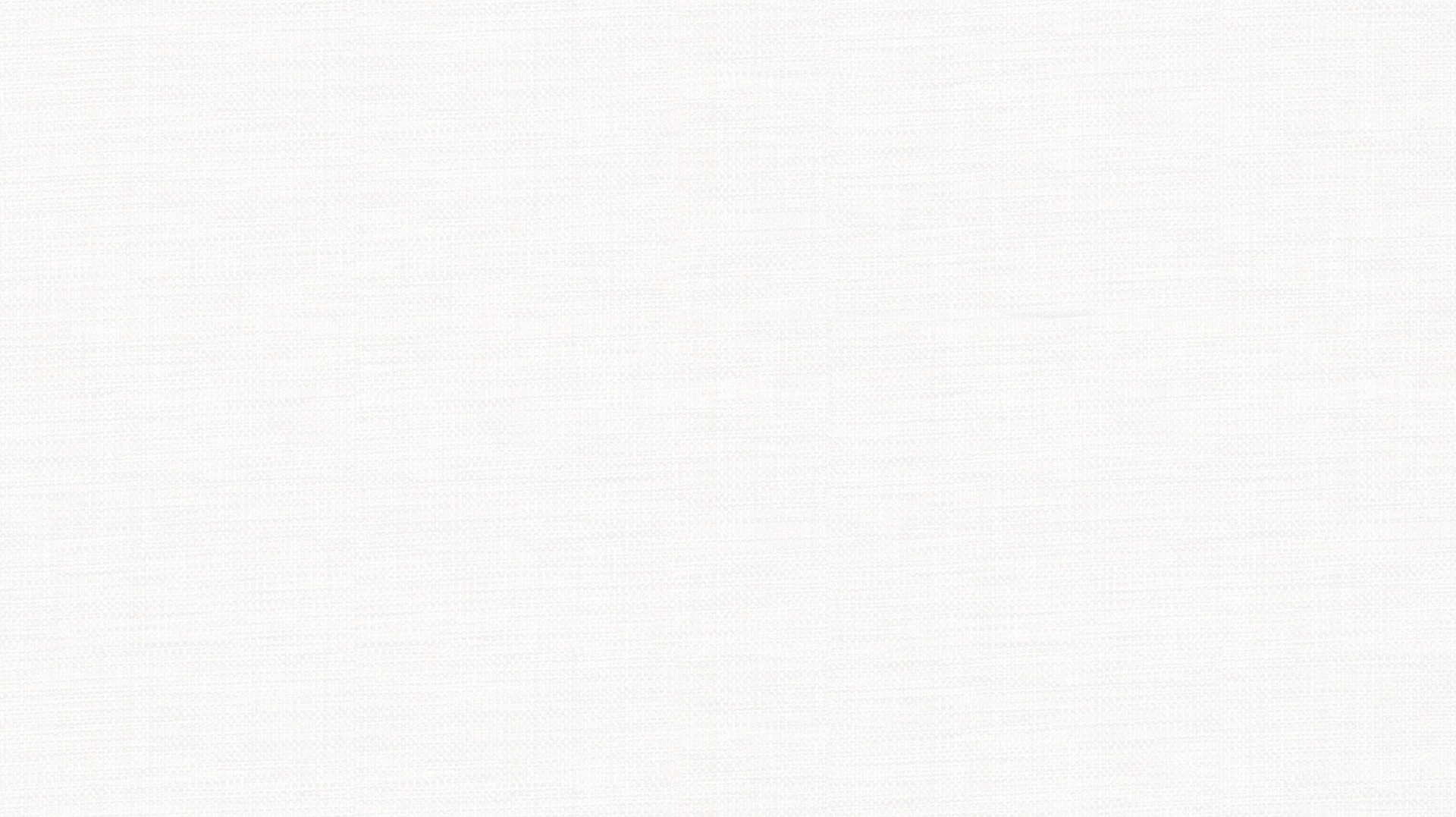 LỰA CHỌN CHỦ ĐỀ
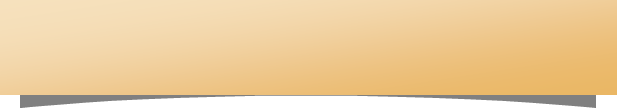 - Đặt  câu có sử dụng biện pháp tu từ điệp ngữ.
- Đảm bảo yêu cầu:
+ Đặt được câu văn hoàn chỉnh (nội dung, hình thức câu)
+ Sử dụng phép tu từ điệp ngữ
[Speaker Notes: .]
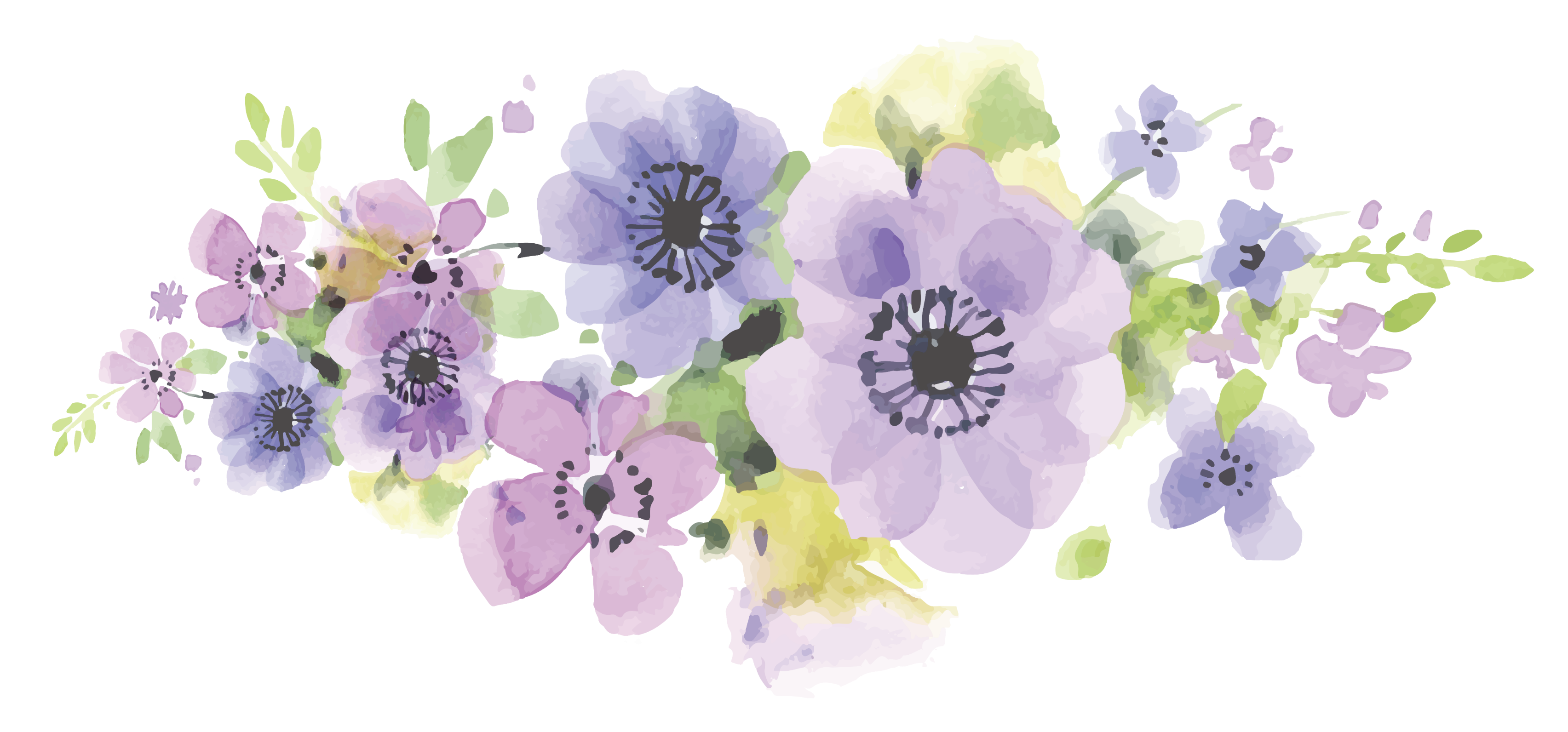 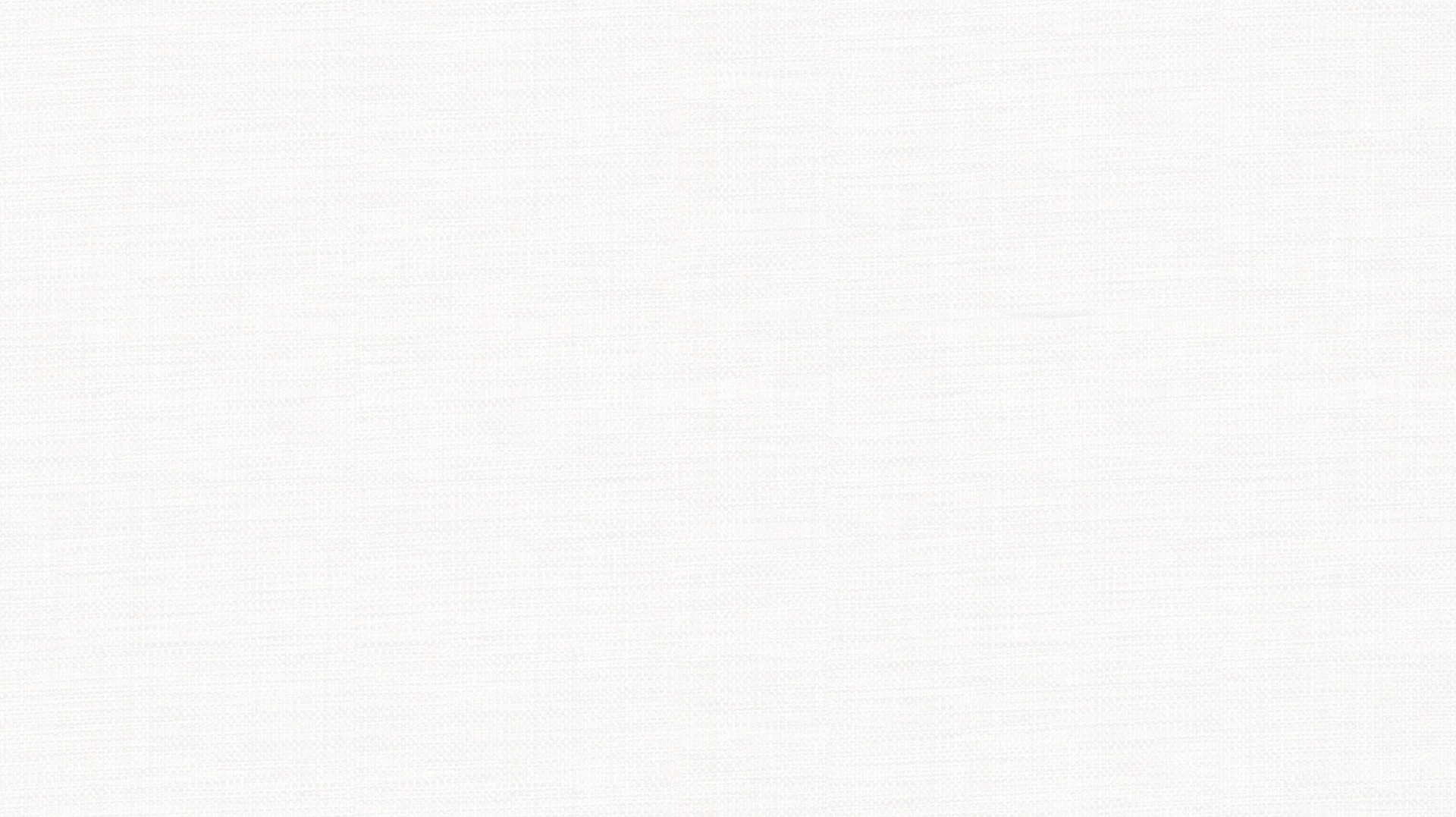 Thank you !!!
[Speaker Notes: .]